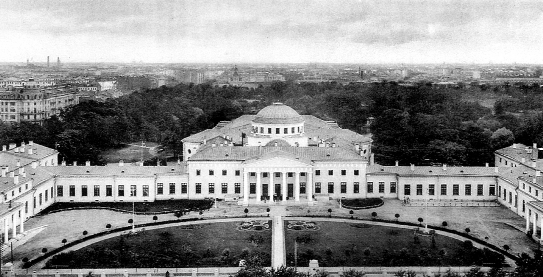 РАЗВИТИЕ ПАРЛАМЕНТАРИЗМАВ РОССИИ(тренажер)
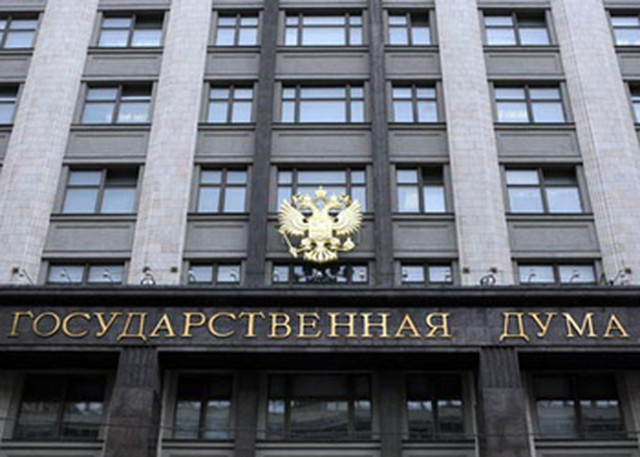 ГБОУ школа №580
Приморского района
Санкт-Петербурга
Педагог дополнительного образования
Копылова Ирина Михайловна
ТЕСТ
Как называли первую Государственную Думу в народе?
1. Булыгинская
3. Октябрьская
2. Муромская
4. Николаевская
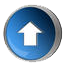 2. Какая из Государственных Дум просуществовала все отпущенные ей законом пять лет?
I Государственная Дума
I I Государственная Дума
III Государственная Дума
IV Государственная Дума
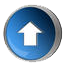 3. Первая Конституция в России была принята:
В 1916 году
В 1924 году
В 1918 году
В 1937 году
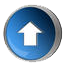 Политические деятели России XXI века
1. Кто является председателем Государственной Думы РФ?
Г.С.Полтавченко
С.Г.Нарышкин
В.И.Матвиенко
Д.С.Медведев
Политические деятели России XXI века
2. Кто является председателем Федерального собрания РФ?
Г.С.Полтавченко
С.Г.Нарышкин
В.И.Матвиенко
Д.С.Медведев
Политические деятели России XXI века
3. Кто является Губернатором Санкт-Петербурга
Г.С.Полтавченко
С.Г.Нарышкин
В.И.Матвиенко
Д.С.Медведев
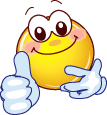 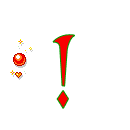 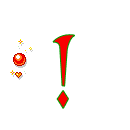 Спасибо всем за хорошую работу
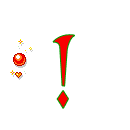 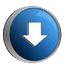 литературА
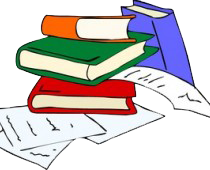 1. Баранова Н.П., Романов Р.М.Парламентаризм в России: история и современность. - М.: Современная экономика и право, 2009.